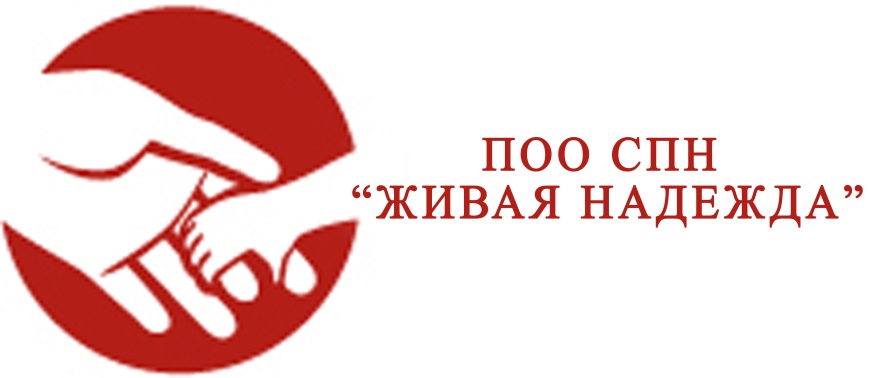 ПОО СПН «Живая Надежда» – это негосударственная некоммерческая организация.  Осуществляет свою деятельность с 1999 года. Основана Рейчел Дон Пирс.
Работа с беспризорниками
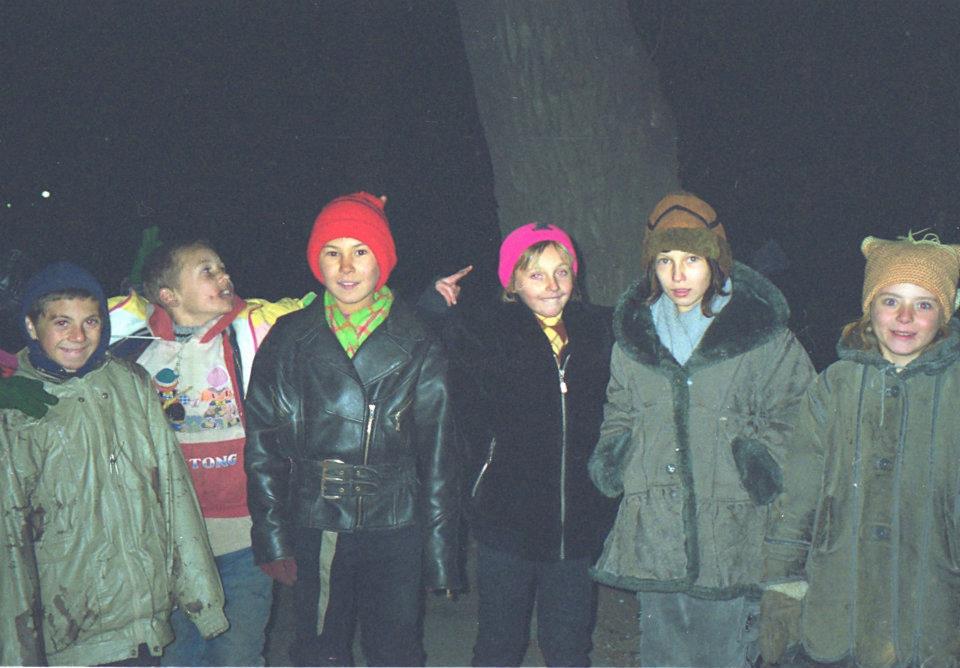 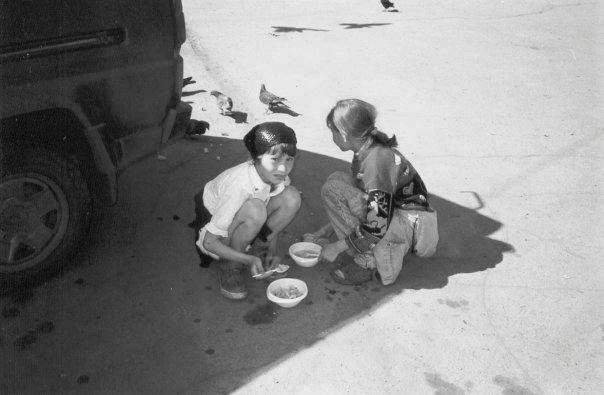 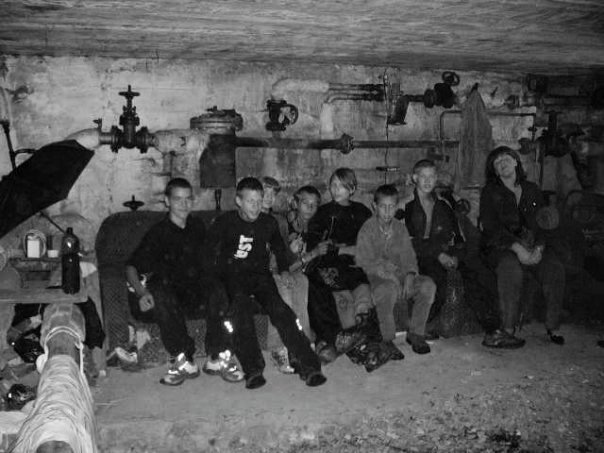 Работа с выпускниками детских домов
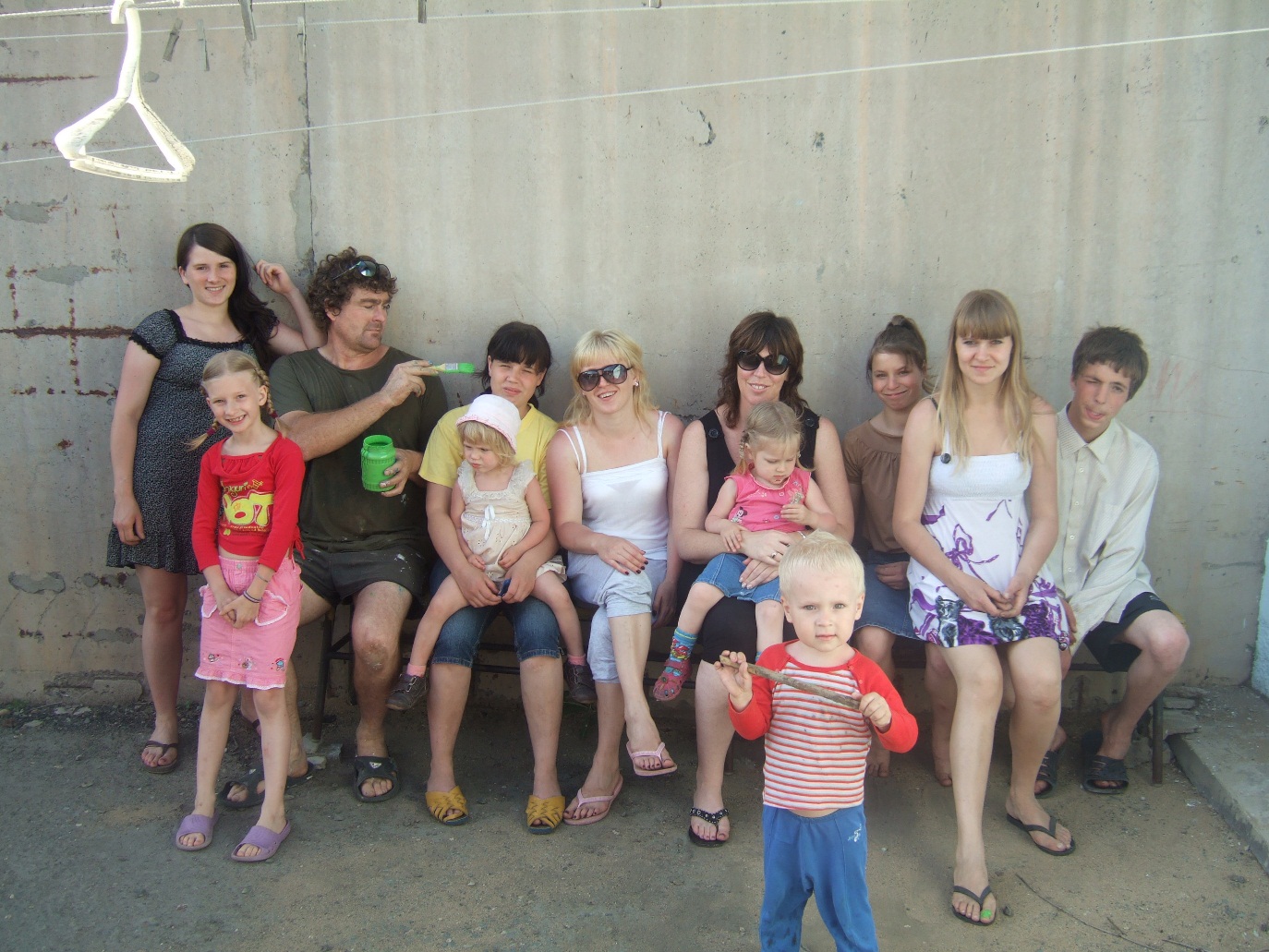 По статистике: 
40% выпускников попадают в тюрьму
40% становятся алко – или наркозависимыми
10% кончают с собой
10% адаптируются в обществе
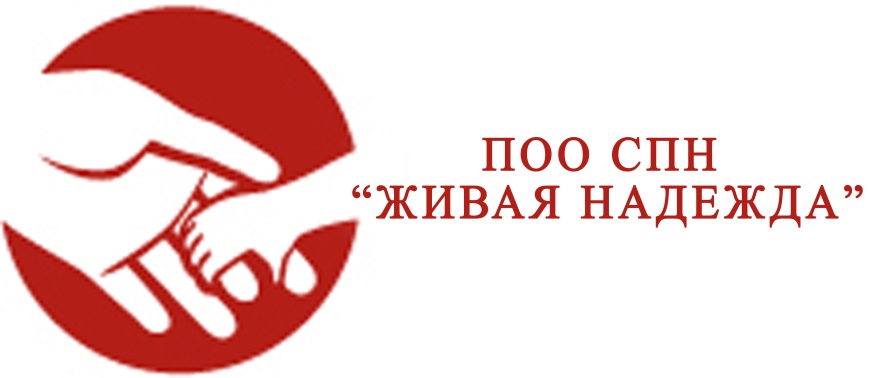 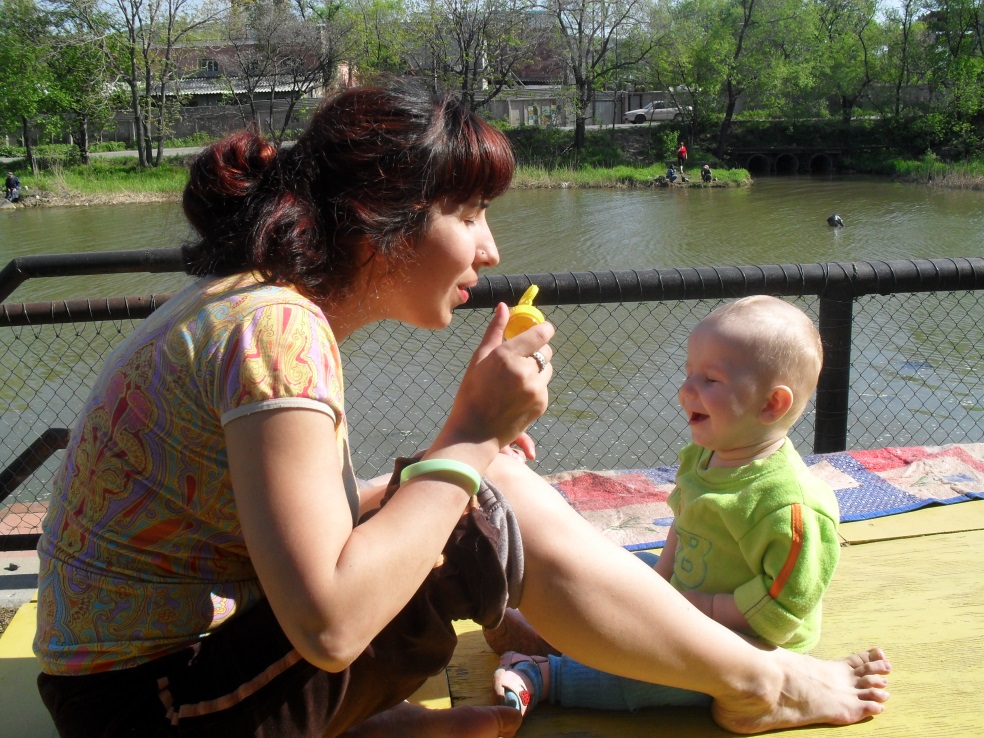 ДОМ ДЛЯ МАМ «КОВЧЕГ НАДЕЖДЫ»
2013 год
Профилактика социального сиротства и отказов от новорожденных Миссия: СОХРАНИТЬ РОДНУЮ СЕМЬЮ ДЛЯ РЕБЕНКА
ПРОБЛЕМА В ЦИФРАХ
По данным, озвученным Павлом Астаховым к концу 2013 года в России – 643 000 детей сирот
Согласно статистике московского  фонда «Волонтеры в помощь детям сиротам» ежегодно около 90 000 детей остаются без семьи 
Около 50% сирот – это социальные сироты, то есть сироты, при живых родителях
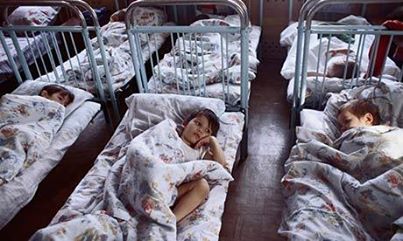 Цели:
Предотвратить попадание ребенка в детское учреждение;
Разорвать порочный круг бедности и сиротства;
Помочь маме с ребенком обрести самостоятельность
Кому помогает наш проект?
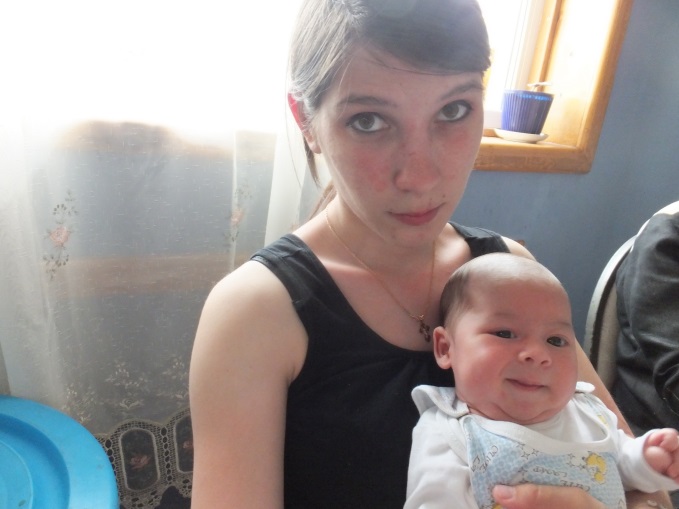 Молодые мамы с детьми в трудной жизненной ситуации:
 
Отсутствие жилья, средств к существованию

Отсутствие поддержки близких
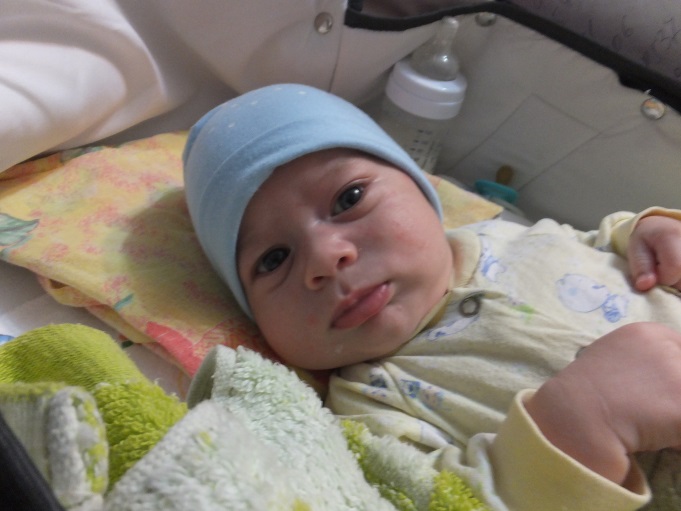 Как мы помогаем?
Жилье и обеспечение 
Социальное сопровождение
Психологическая работа с мамами
Занятия с мамами и детьми
Сопровождение после выхода мамы и ребенка
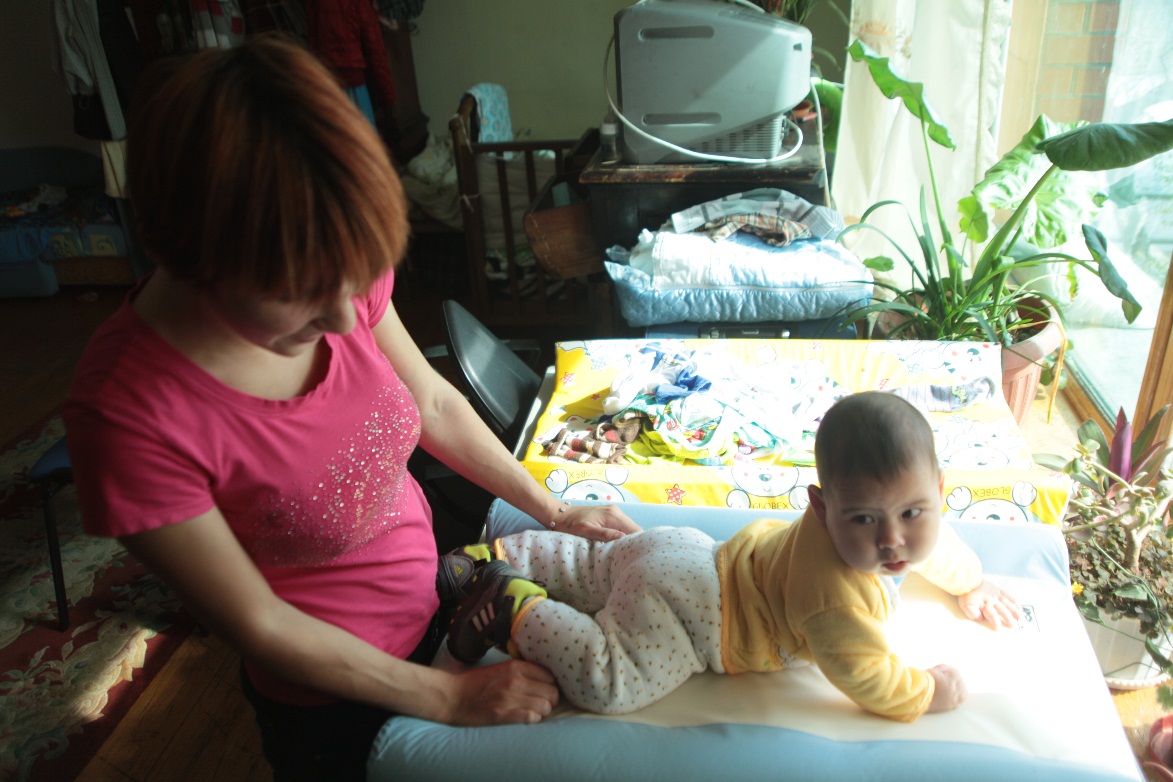 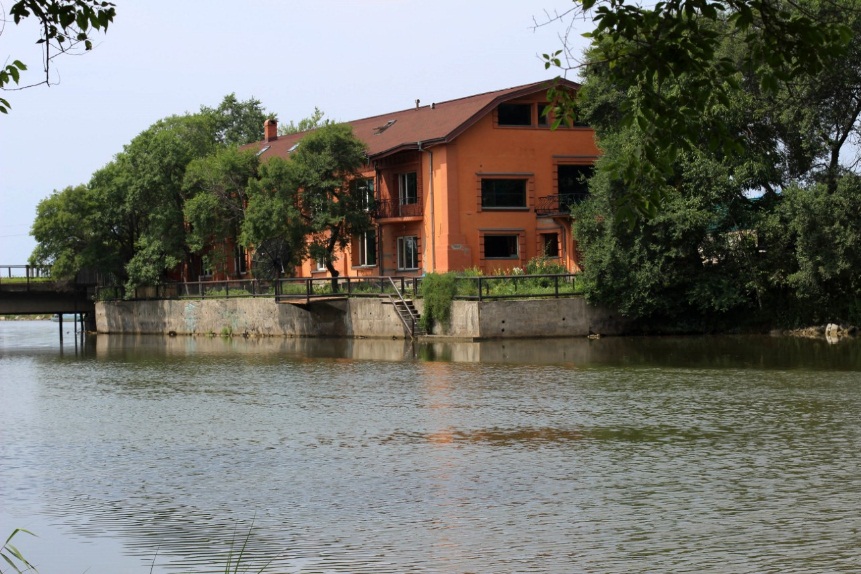 Предоставление места жительства маме и ребенку на срок до 1,5 лет
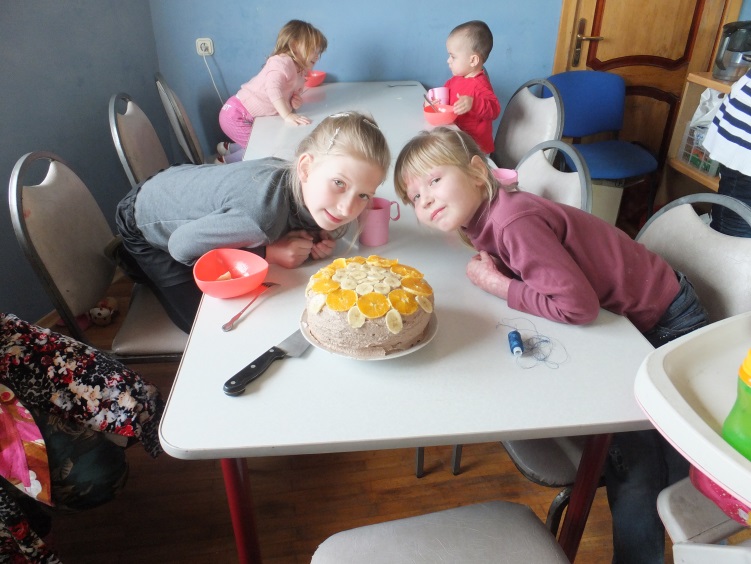 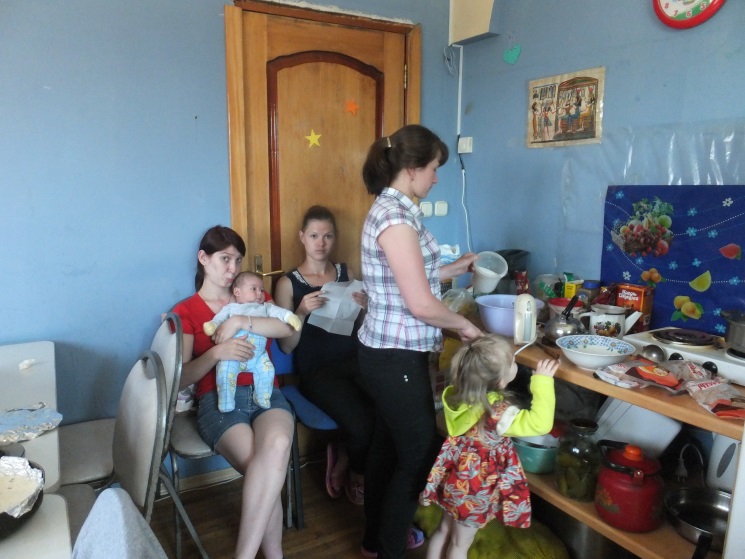 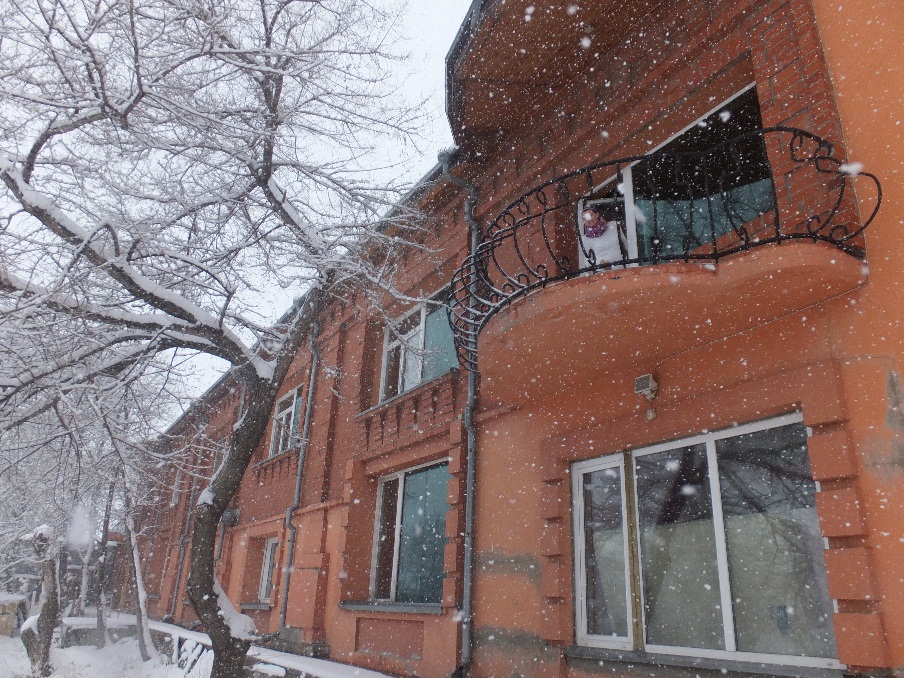 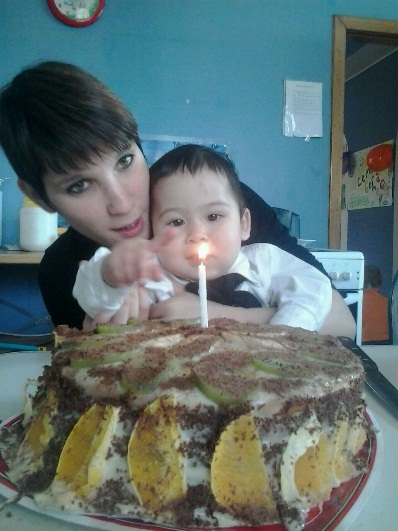 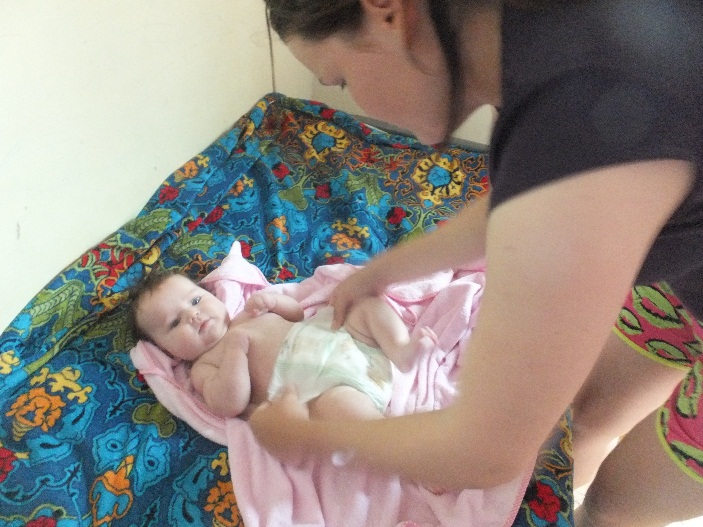 Социальное сопровождение
Содействие   в     оформлении детских пособий, регистрации

Составление индивидуального плана по выходу их трудной ситуации

Составление бюджета семьи
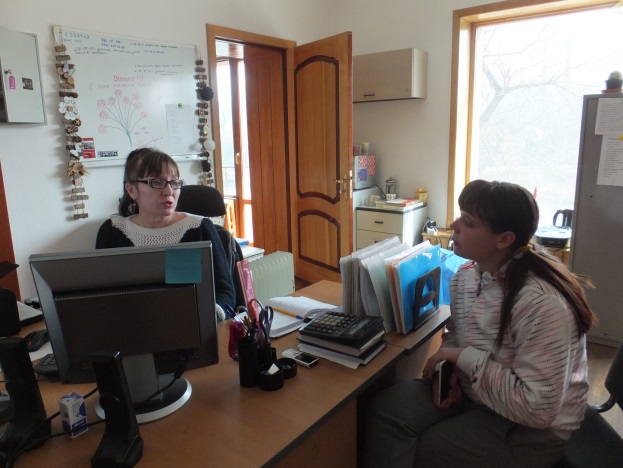 Ежедневные занятия для мам и детей
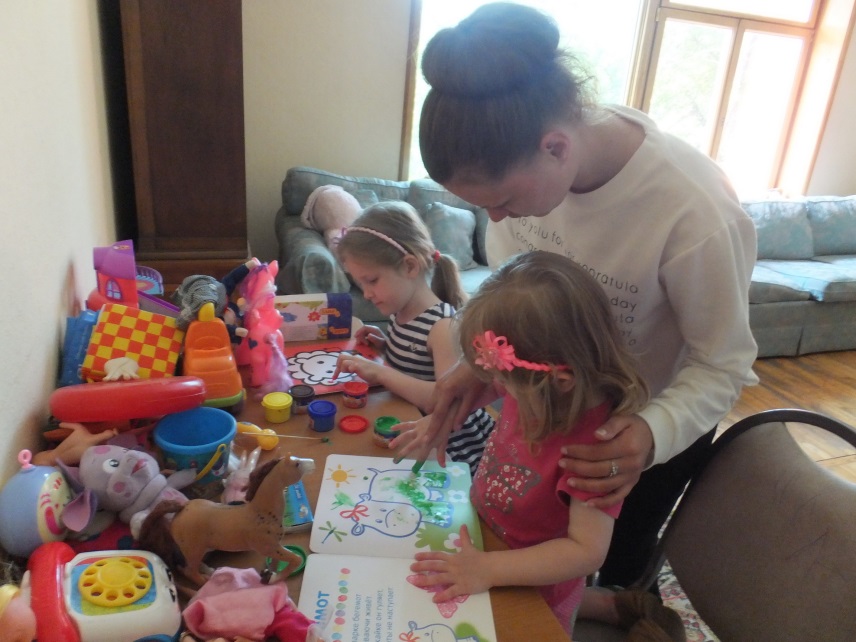 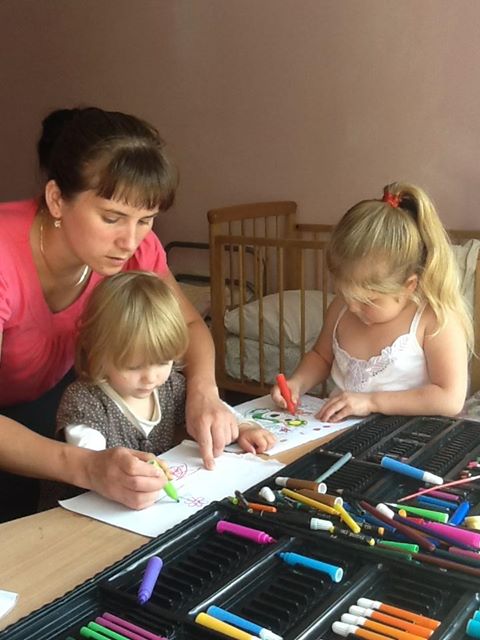 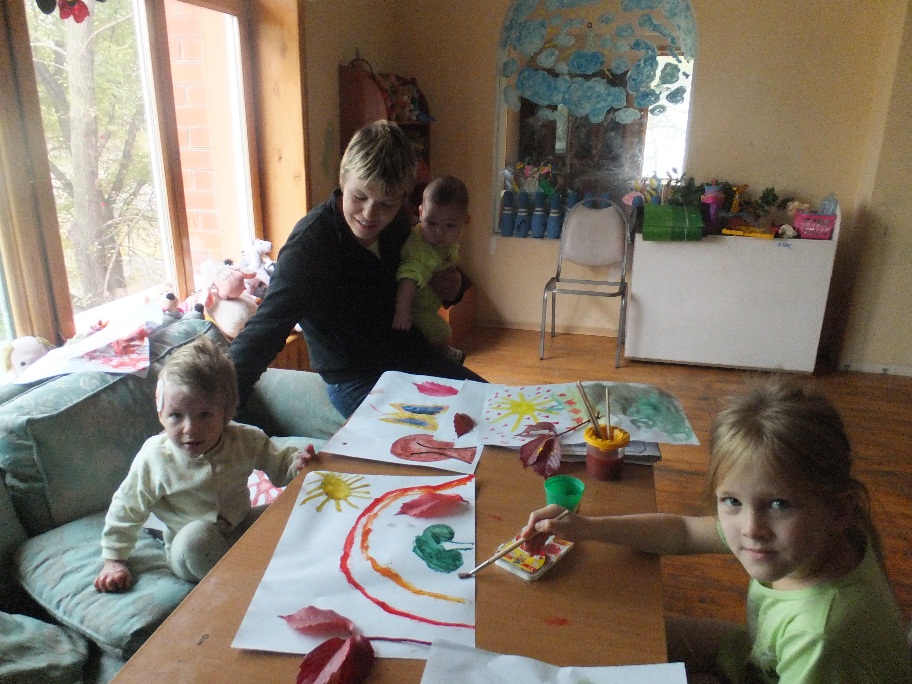 Мастер классы с волонтерами
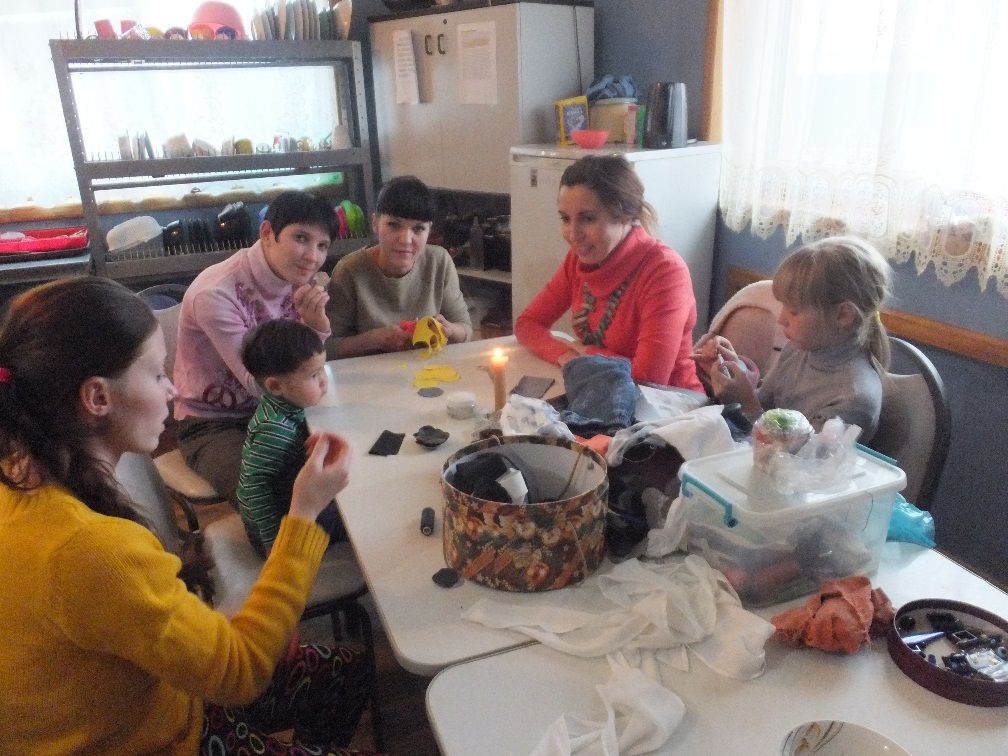 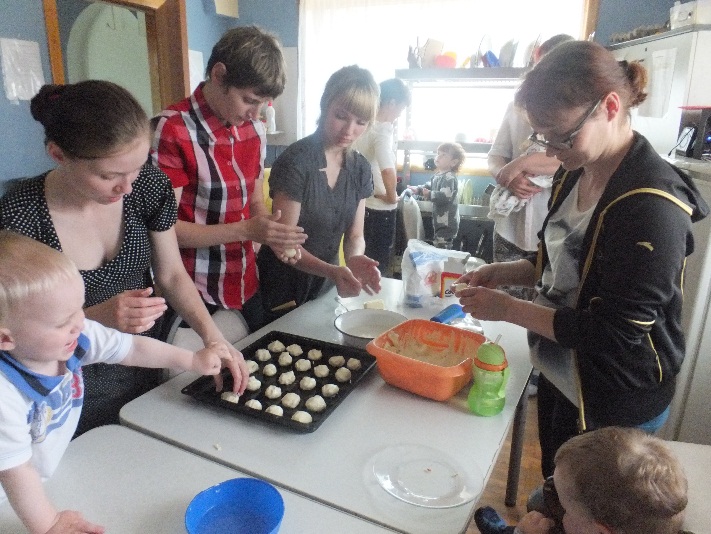 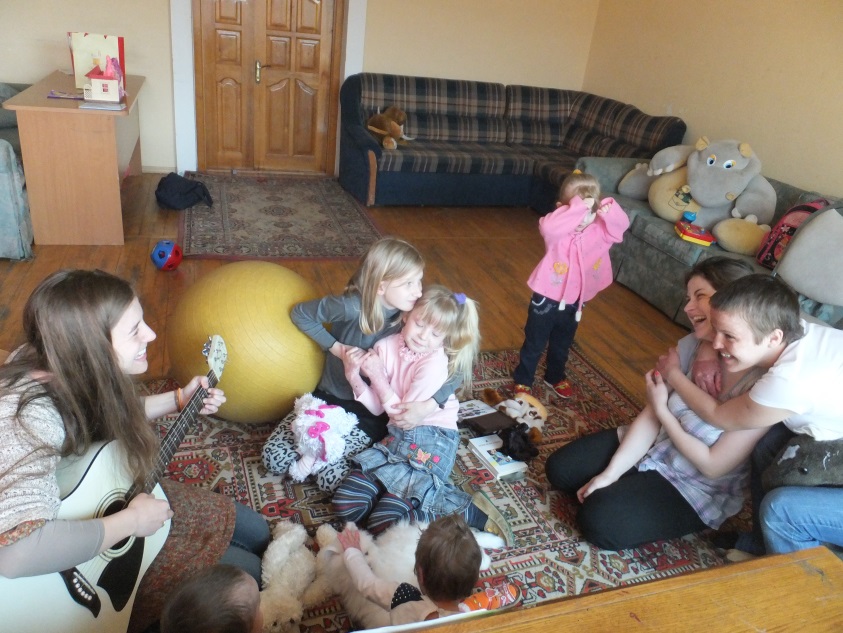 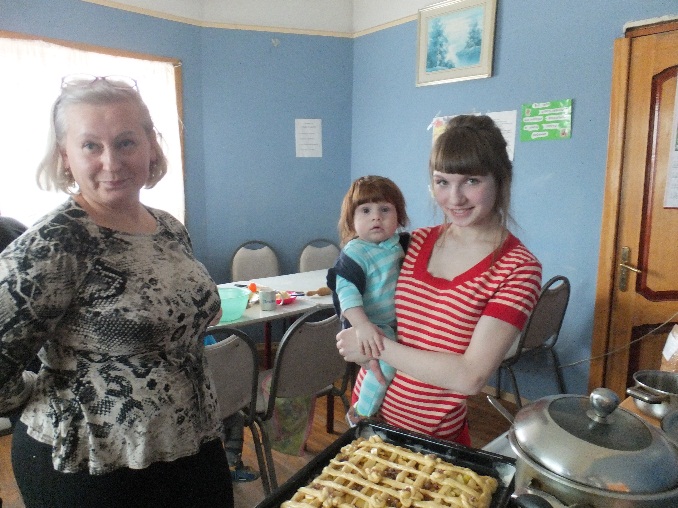 Сопровождение после выхода мамы и ребенка из приюта
Материальная помощь
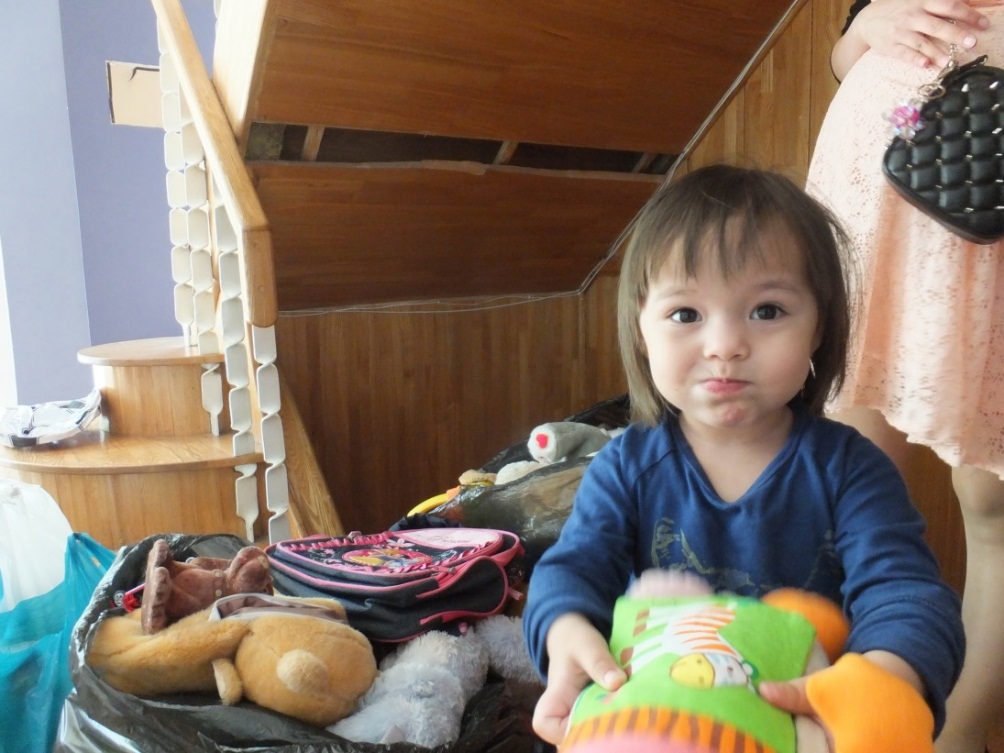 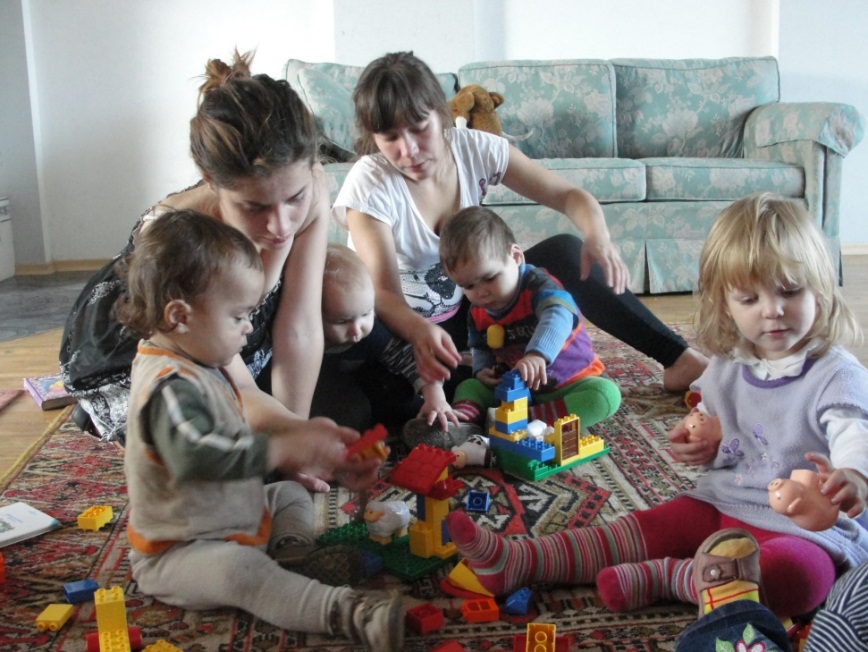 Посещение семьи
Наш коллектив
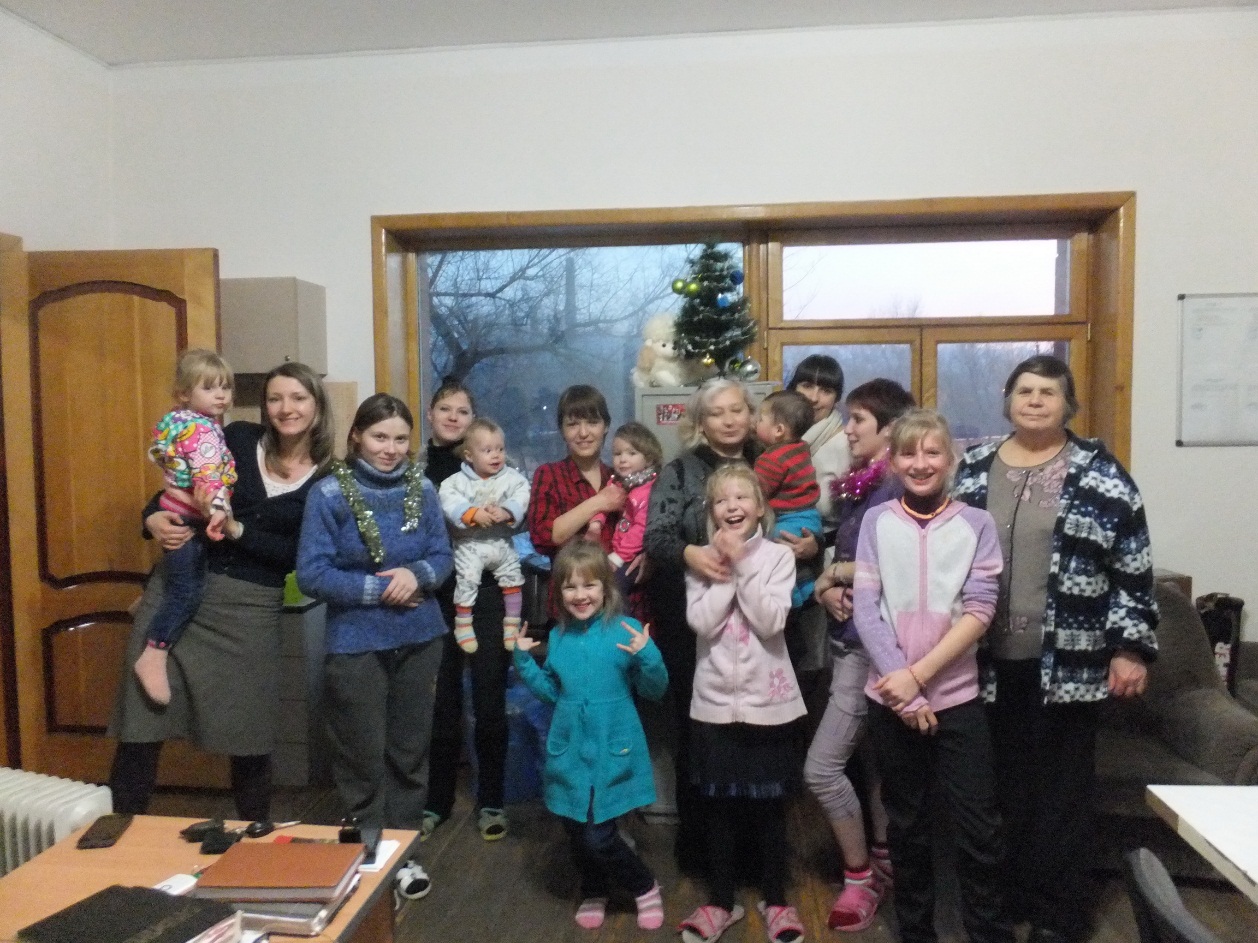 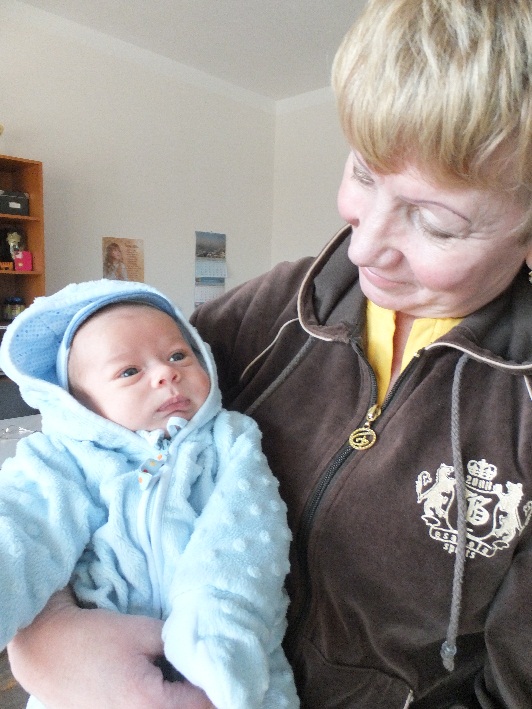 Обучение – Участие в I-ой, II-ой и III-ей Российских конференциях по организации приютов для мам и детей в г. Москва и г. Екатеринбург
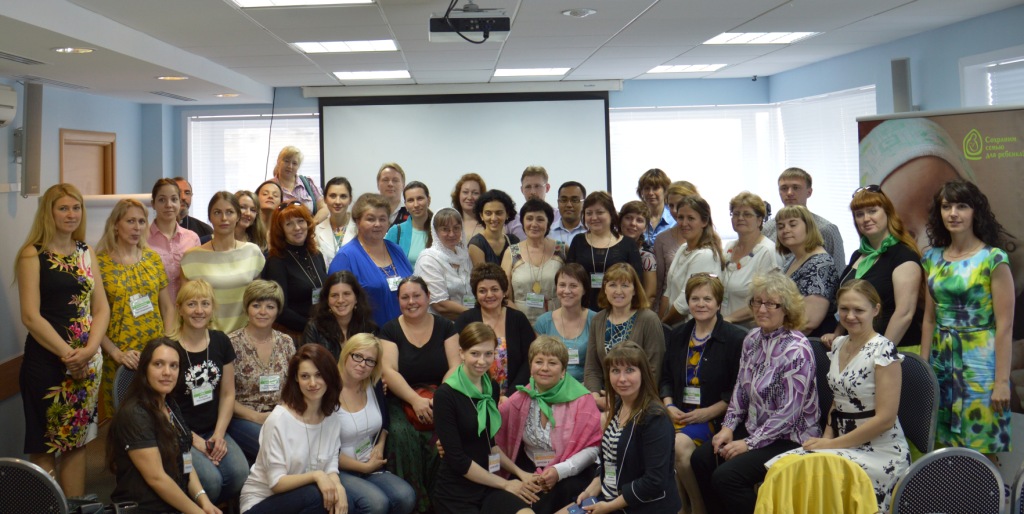 Участие (авиабилеты, питание, проживание) было оплачено Московским 
фондом «Волонтеры в помощь детям сиротам»
Результаты работы проекта
Стационарную помощь в приюте получили:
c 2013-2015 гг. (3 года)
 33 мамы и 46 детей 
За 8 месяцев этого года
14 мам и 16 детей
Получено запросов о помощи: 40
Прошли программу адаптации в этом 
году и вышли в самостоятельную жизнь:
8 мам и 10 детей
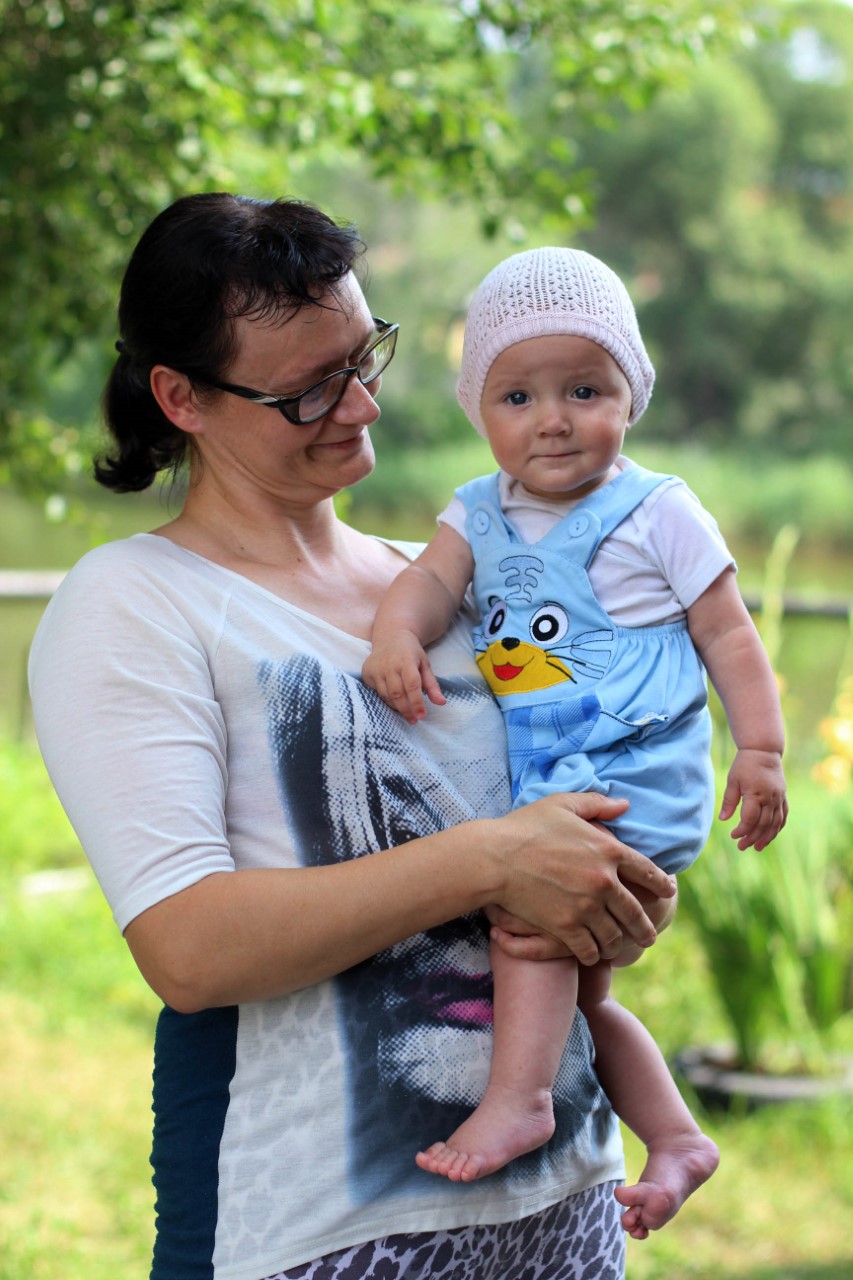 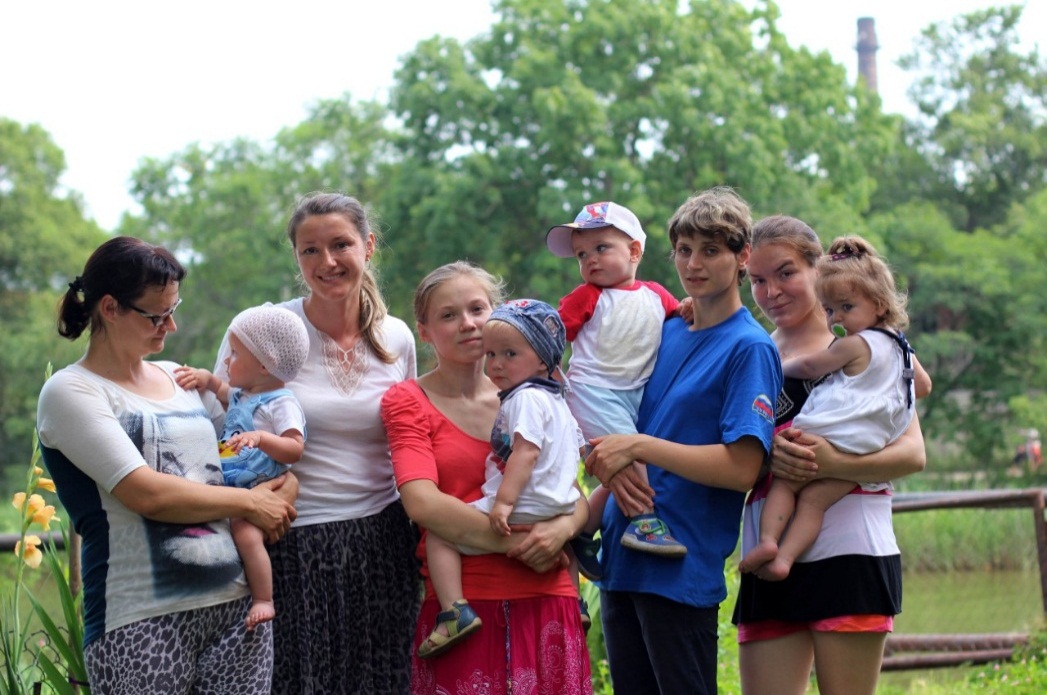 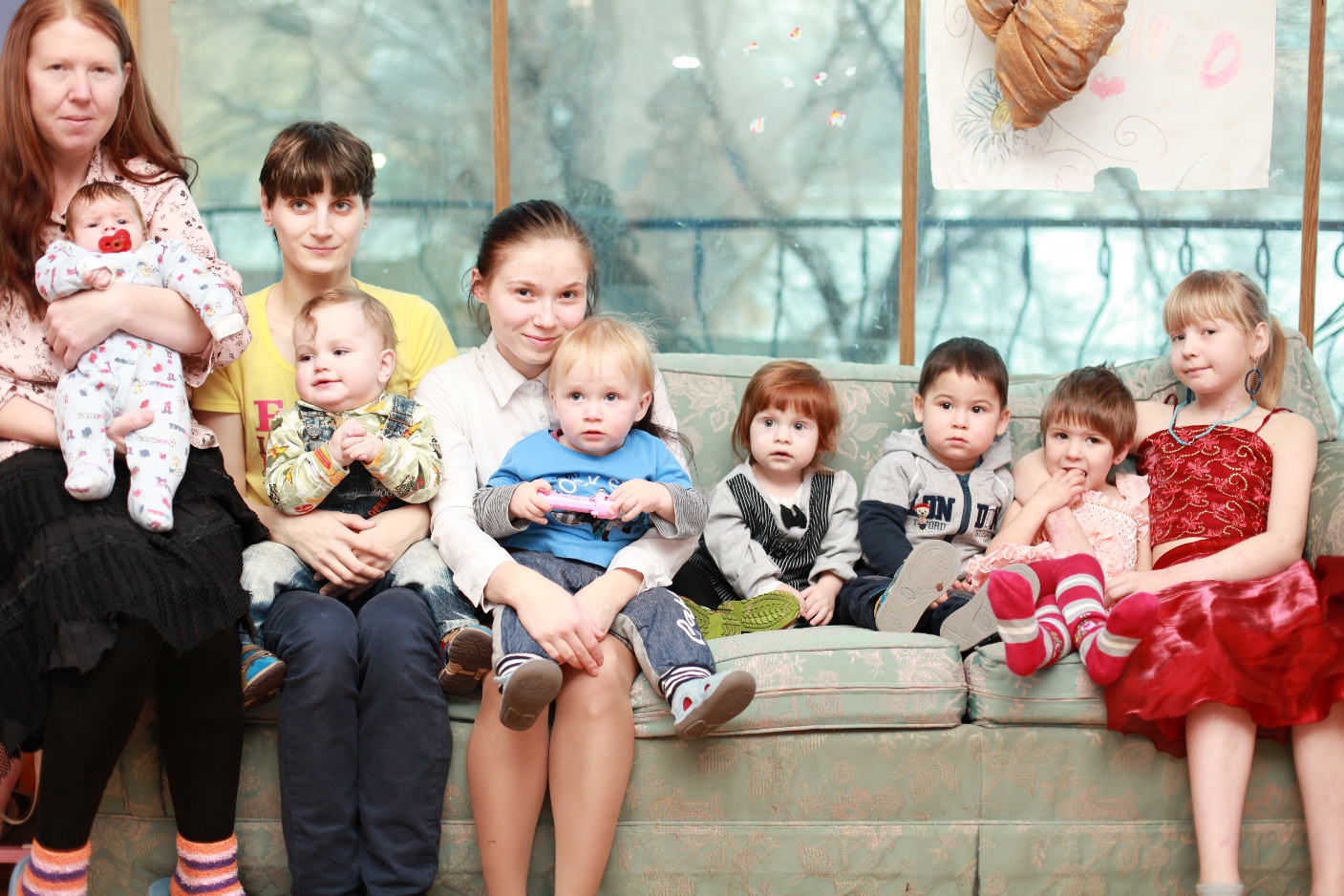 В настоящее время проживают:    5 мам и 6 детей
На социальном сопровождении: 5 мам и 7 детей
Вне семьи у ребенка не может быть настоящего детства
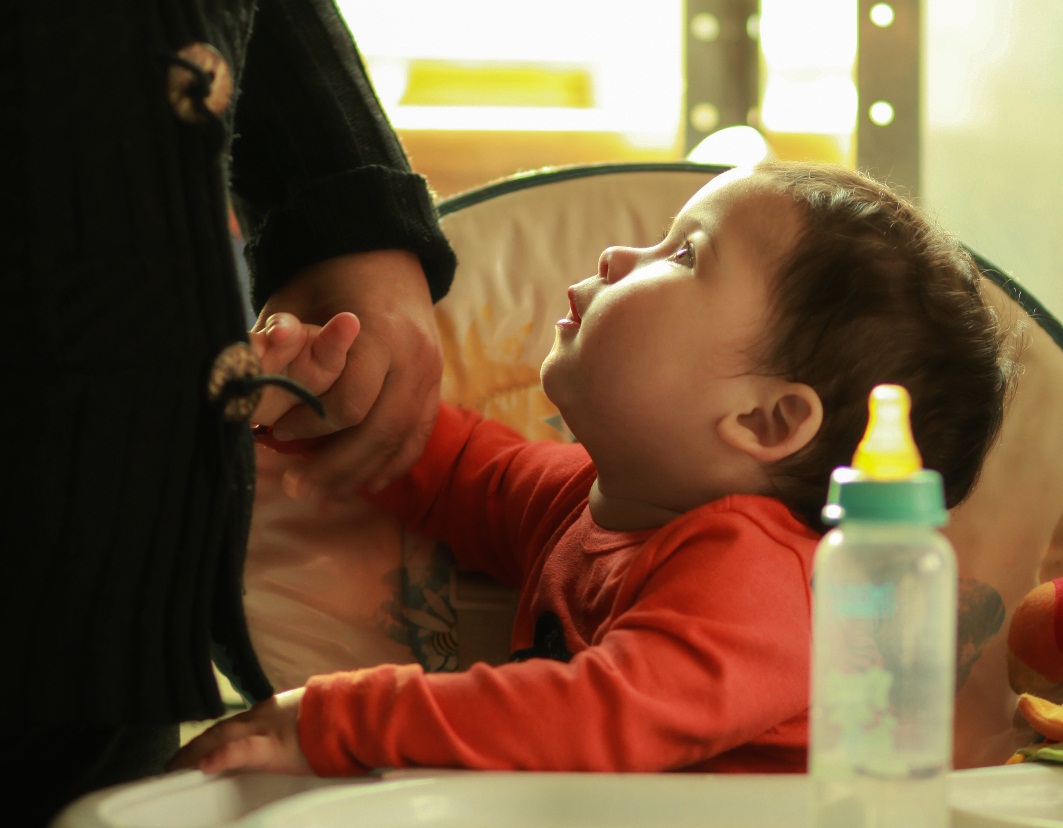 ПОО СПН «ЖИВАЯ НАДЕЖДА»
г. Владивосток, ул. Успенского, 74 а, 
тел. 297-33-29, 238-95-39, @zhivaya_nadejda 
сайт: www.living-hope.ru   эл.адрес: livinghope_kids@hotmail.com   
https://www.facebook.com/KovchegVladivostok